LMNP CENSI BOUVARD
SOMMAIRE
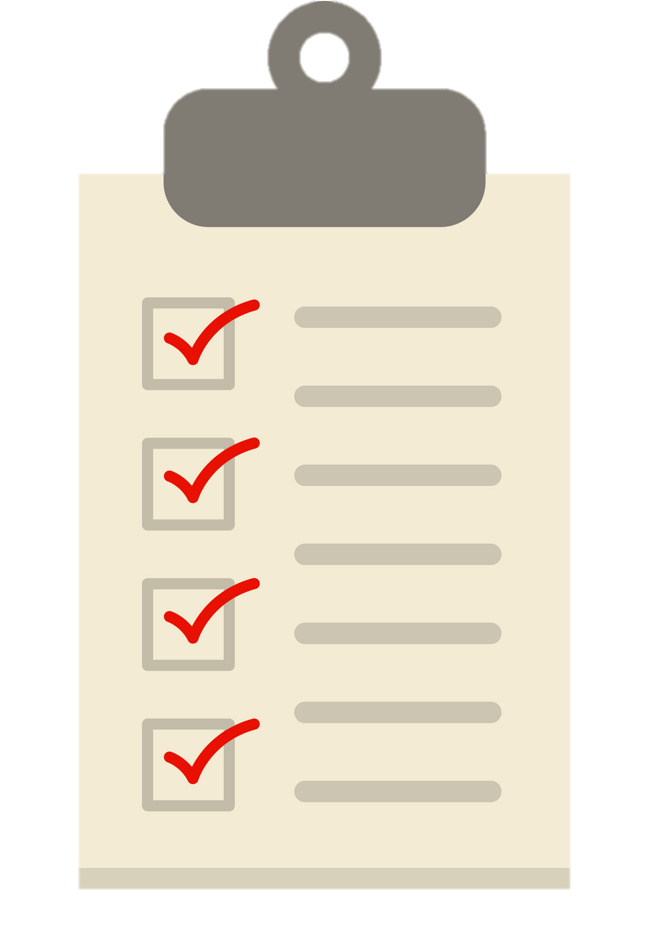 AVANTAGES DU DISPOSITIF

FONCTIONNEMENT

INVESTISSEURS CONCERNES

LES BIENS OU INVESTIR

SYNTHESE
AVANTAGES DU DISPOSITIF
Remboursement de la TVA du bien immobilier
Réduction d’impôt de 11% de la valeur du bien HT
C’est-à-dire 20% du montant TTC de l’investissement
Sur une période de 9 ans
FONCTIONNEMENT
Le montant de l’investissement est plafonné à 300 000€ par an.

La réduction d’impôt commence l’année de l’achèvement de l’immeuble.
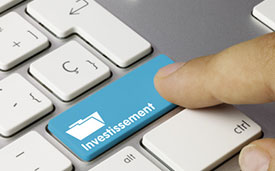 FONCTIONNEMENT
Investisseurs faiblement fiscalisés
SECURITE
RENTABILITE
VISIBILITE A LONG TERME
Pour une meilleure optimisation des avantages, il est recommandé de faire appel à un professionnel indépendant afin de vous accompagner
INVESTISSEURS CONCERNES
Contribuables qui payent moins de 3 000€ d’impôt dont le Taux Marginal d’Imposition n’excède pas 14%
Permet de développer son patrimoine à l’aide d’une réduction d’impôt avec un investissement initial avec un coût faible

L’objectif est de se constituer un patrimoine avec un budget limité et de préparer sa retraite
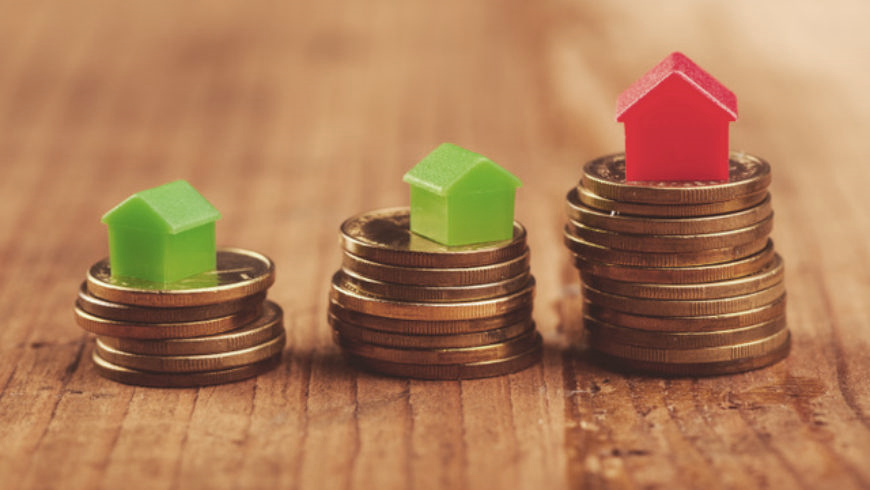 LES BIENS OU INVESTIR
EPHAD
RESIDENCE ETUDIANTE
RESIDENCE DE TOURISME
RESIDENCE D’AFFAIRE
SYNTHESE
Réduction d’impôt
Garantie des revenus locatifs
Possibilité de profiter du levier du crédit
Destiné aux TMI à 14%
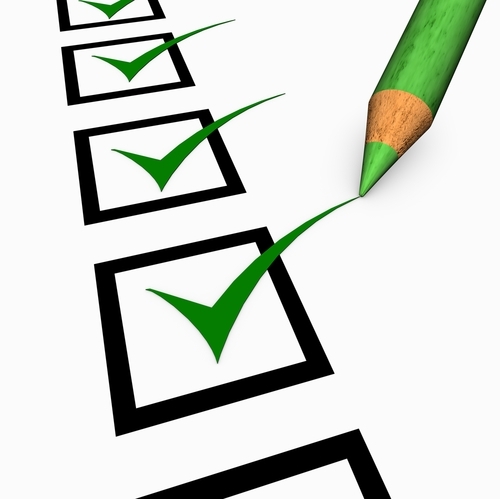